Webアプリケーション開発に向けたチュートリアル
4日目
本日知っておくべきこと

・ハッシュ
　Key – Value構造・・・配列の有無を探す際に使える。Blastの最初のステップで使われるなど。
https://ja.wikipedia.org/wiki/ハッシュ関数
https://www.javadrive.jp/start/hashmap/

・ゲノムアセンブラー
　k-mer探索・・・de bruijnグラフアセンブラーの基本
De Bruijn graphアセンブラー　ものすごく簡単な例
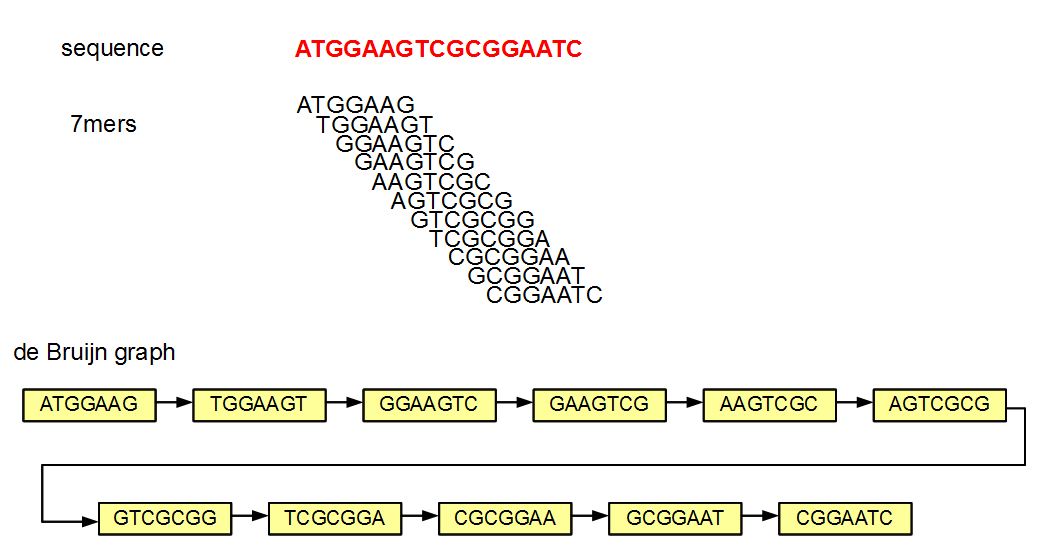 http://www.homolog.us/Tutorials/index.php?p=2.1&s=1
De Bruijn graphアセンブラー　ちょっと現実っぽい例
元の配列
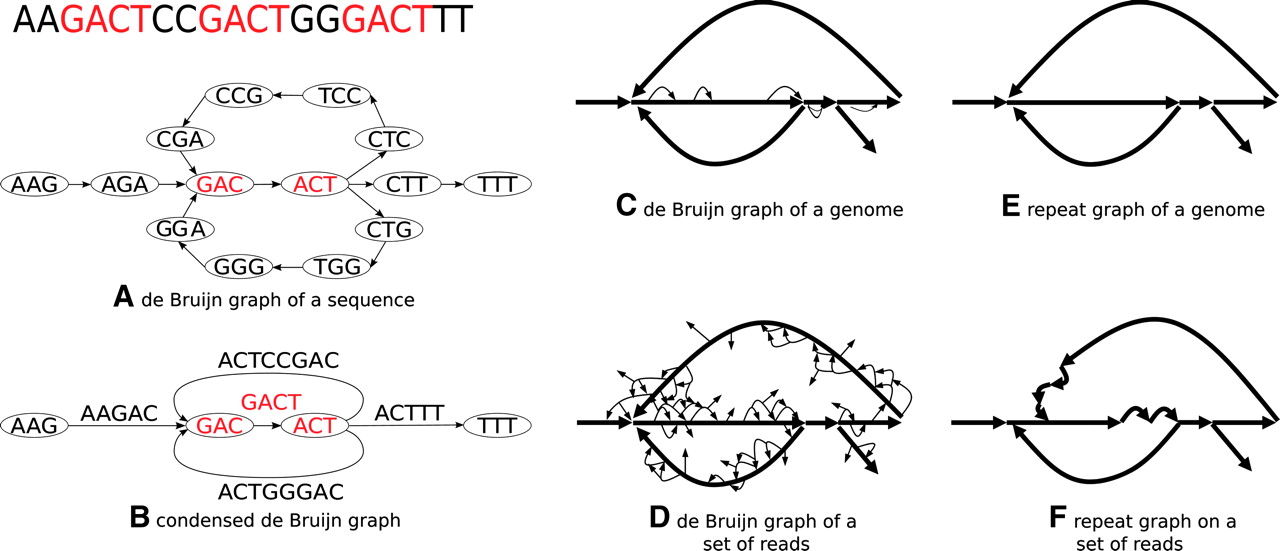 De Bruijn graph
AAGA
GACT
CTCCGA
CTGGGA
CTTT
アセンブル後の配列
http://genome.cshlp.org/content/19/2/336/F2.expansion.html
本日の課題 簡易ゲノムアセンブラーの開発

1．シーケンスファイルを開いて、21merごとにハッシュに配列と出現回数を詰めこむ。具体的には配列をキーとして出現回数を知りたい。

2．最も沢山出現した21bpの配列を探す

3．2．の配列の2文字目から21文字目を切り出し、その後ろにA, C, G, Tをそれぞれ繋げて、新しい21merを作り、ハッシュに記憶させている出現回数を出力する。

4．とあるk-merを検索したことがあるか記憶するためのHashMap or ArrayListを作る。
本日の課題 簡易ゲノムアセンブラーの開発(2)

5．3．の中で最も出現頻度の高い1文字を選択し、新しい21文字に対して、3．のステップを行う。

6．5．を再帰的に繰り返し、次の4つのk-merの出現頻度がすべて0もしくはすでに一度検索した状態になれば終了。

7．6．では最も出現頻度の高いk-merを起点に伸ばしたが、2番目以降の出現頻度でまだ探索していないk-merを起点に伸長してみる。

8．ほかに何をすると長くなるか、考えて実装してみよう。
本日の議題

1．今回のデータについて、アセンブラーとして完成させるには何をする必要がありそうか。

2．ファージゲノムを一つ (47 kbp) に繋げることができたか？できなかった場合、なぜ繋がらなかったのか、切れ目を調べて議論してみる。
もし繋がった場合でも、もっと複雑なゲノムだったら、どういうところで繋がらない可能性があるか、対応策としてはどうするのか考えてみる。

3．λファージのデータについて何か気が付いた点はあるか？
・シーケンスファイル

1．λファージ
ftp://ftp.ddbj.nig.ac.jp/ddbj_database/dra/fastq/SRA101/SRA101402/SRX351656/SRR987657.fastq.bz2

２．大腸菌
ftp://ftp.ddbj.nig.ac.jp/ddbj_database/dra/fastq/DRA001/DRA001403/DRX014173/DRR015801_1.fastq.bz2
再帰処理を行う際にStackOverflowErrorが発生するので、スタックサイズを大きくしておく
ウィンドウ→設定→Java→インストール済みのJRE→編集
　デフォルトのVM引数：「-Xss8m」
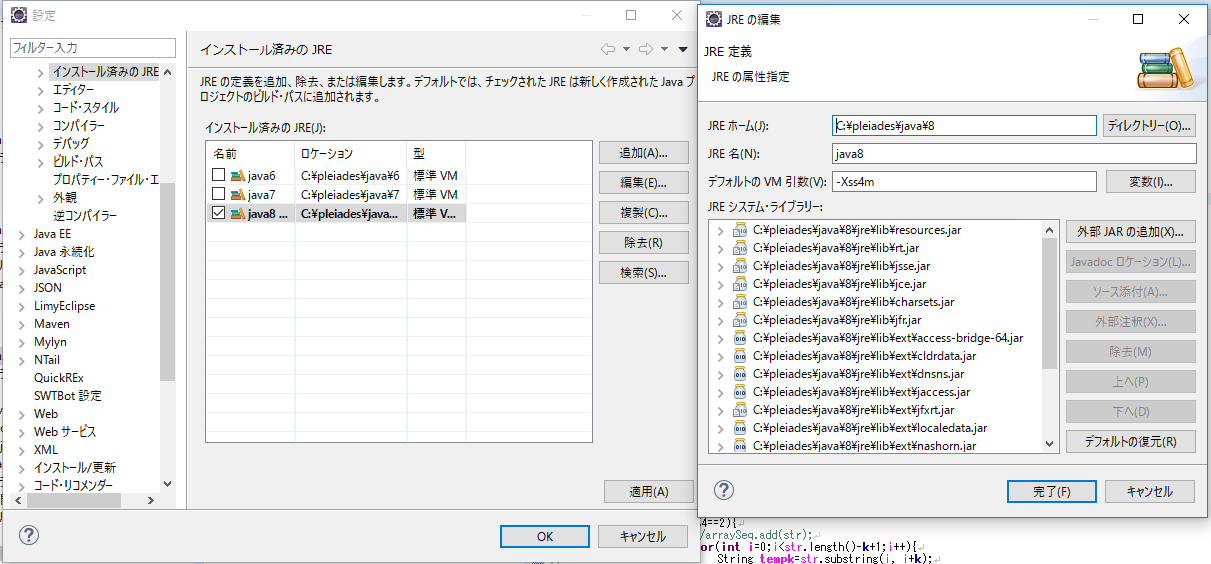